KOSTENSOORTEN
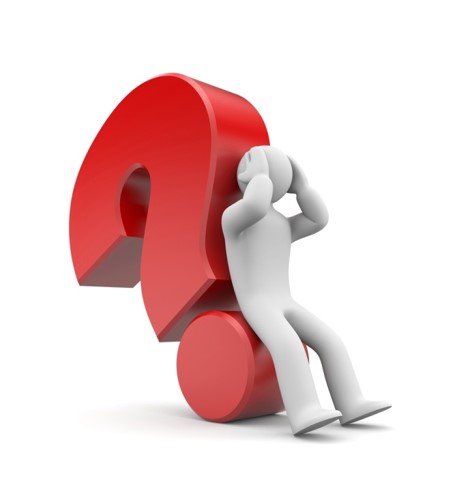 Les 1: De exploitatiebegroting
Hoe werkt de exploitatiebegroting?
In een “exploitatiebegroting” geef je aan welke inkomsten en welke kosten je verwacht. Dit wordt ook wel de “winst en verliesbegroting” of “resultatenbegroting” genoemd.

De inkomsten noemen we ook wel “de Omzet”.

Daar gaan nog een hele trits kosten van af.

Wat je dan overhoudt is wat je echt hebt verdiend, “het bedrijfsresultaat”

Dat ziet er ongeveer zo uit: Filmpje
De belangrijkste kostensoorten
Naast de kostprijs die je hebt betaald voor de aanschaf van de te verkopen producten of diensten zijn er nog een stapel andere kosten. Enkele belangrijke moeten we even toelichten.

De belangrijkste en grootste kostenposten zijn de:
Personeelskosten: voorbeelden? (Is meer dan het loon alleen)
Huisvestingskosten: voorbeelden?  
Verkoopkosten: voorbeelden?
Overige kosten: voorbeelden?
Deze laatste groep kunnen we ook weer verder opsplitsen.
De belangrijkste en grootste kosten zijn de personeelskosten
Nettoloon is wat je als werknemer op de bankrekening krijgt.
Brutoloon is wat op je loonbriefje staat.
Maar de werkgever betaald ook nog een deel dat je niet ziet. Het werkgeversdeel.
Dit totale plaatje zijn de loonkosten. Dat is wat anders dan de personeelskosten.
De loon-wig ziet als volgt uit:
We werken nu met het boek.
Huiswerk en opdrachten worden gemaakt en kort besproken.

Huiswerk is naast de theorie de basis voor de kennistoets.

We leren, lezen en verwerken in het theorieboek de pagina’s 35 t/m 39 met de §3.1 t/m §3.1.4.

Maken opdracht 3.1 op pagina 27 werkboek.

Vragen? Geen vragen => Aan het werk!